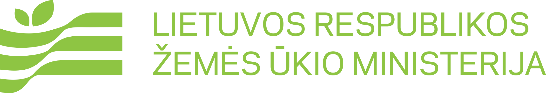 Lietuvos žemės ūkio ir kaimo plėtros 2023-2027 metų strateginio plano intervencinės priemonės „Apsaugos priemonės nuo didžiųjų plėšrūnų daromos žalos“ įgyvendinimo taisyklių pakeitimai
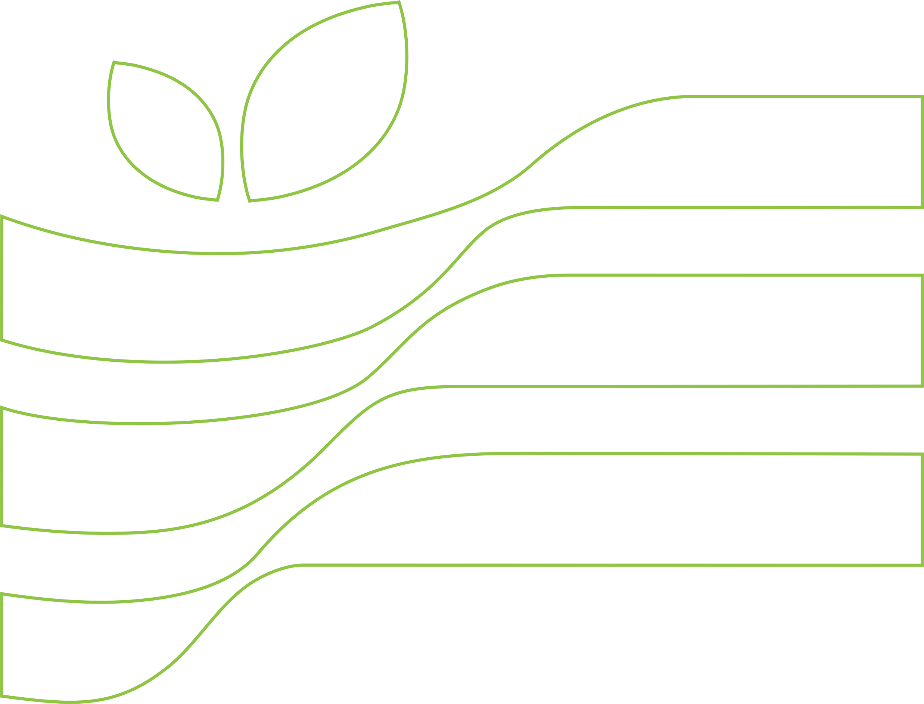 Deimantė Kemeklienė Gyvulininkystės ir gyvūnų gerovės skyriaus vyr. specialistė
zum.lrv.lt
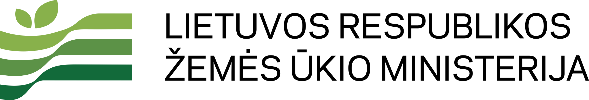 ĮSAKYMAS DĖL ŽEMĖS ŪKIO MINISTRO 2023 M. LAPKRIČIO 7 D. ĮSAKYMO NR. 720 „DĖL LIETUVOS ŽEMĖS ŪKIO IR KAIMO PLĖTROS 2023–2027 METŲ STRATEGINIO PLANO INTERVENCINĖS PRIEMONĖS
„APSAUGOS PRIEMONĖS NUO DIDŽIŲJŲ PLĖŠRŪNŲ DAROMOS ŽALOS“ ĮGYVENDINIMO TAISYKLIŲ PATVIRTINIMO“PAKEITIMO

2024-06-20 Įsakymas Nr. 3D-481
(1https://e-seimas.lrs.lt/portal/legalAct/lt/TAD/5c5883b22f3d11efb121d2fe3a0eff27?jfwid=-rvhtve53q)
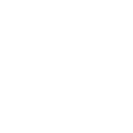 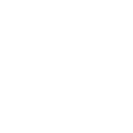 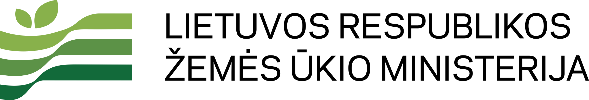 PRIEMONĖS TIKSLAI
Intervencinė priemonė atitinka bendrosios žemės ūkio politikos tikslą – prisidėti prie biologinės įvairovės nykimo sustabdymo, gerinti ekosistemų funkcijas ir išsaugoti buveines bei kraštovaizdžius. 
Intervencinės priemonės tikslas – prevenciškai saugoti ūkinius gyvūnus nuo vilkų daromos žalos kartu išsaugant biologinę įvairovę ir subalansuotą ekosistemų funkcionavimą.
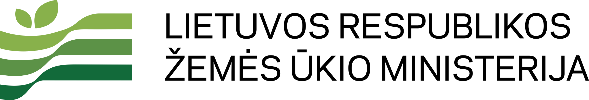 PRIEMONĖS BIUDŽETAS, PARAIŠKŲ PRIĖMIMO LAIKOTARPIS
2023-2027 metais numatoma skirti 3mln. Eur lėšų

2023 m. skirta 600 504 tūkst. Eur.
2024 m. 600 000 tūkst. Eur.
2025 m. 600 000 tūkst. Eur.
2024 m paraiškos bus renkamos nuo spalio 1 d. iki lapkričio 29 d.
2025 m planuojama paraiškas rinkti nuo spalio 1 d. iki lapkričio 29 d.
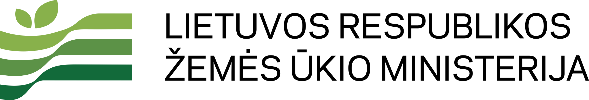 SĄVOKOS
Patikslinti reikalavimai apsaugos priemonėms, pakeičiant elektrinį tinklinį 1,20 m aptvarą  naujomis apsaugos priemonėmis 
 
Stacionarus neelektrinis tinklinis aptvaras – įrenginys, kuris skirtas ūkinių gyvūnų (avių, ožkų, galvijų iki 2 metų, mėsinių ir mėsinių-pieninių veislių karvių žindenių, laikomų kartu su prieaugliu iki 6 mėnesių amžiaus toje pačioje bandoje) laikymo teritorijai aptverti, siekiant sulaikyti juos toje teritorijoje, taip pat neleisti į teritoriją patekti vilkams.
Naujovė
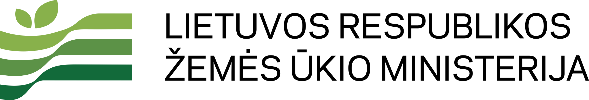 INTERVENCINĖS PRIEMONĖS REMIAMA VEIKLA
Patikslinti reikalavimai apsaugos priemonėms, pakeičiant elektrinį tinklinį 1,20 m aptvarą  naujomis apsaugos priemonėmis 
Intervencinės priemonės remiama veikla – priemonių, kurios skirtos gyvuliams apsaugoti nuo vilkų arba apsaugos priemonių kartu su aviganiu (aviganiais) įsigijimas ir įsirengimas: 
vielinio elektrinio aptvaro ir (arba) jo dalių (įskaitant apsaugą nuo prasikasimo)
juostinio elektrinio aptvaro ir (arba) jo dalių (įskaitant apsaugą nuo prasikasimo)
stacionaraus, neelektrinio  tinklinio aptvaro ir jo dalių (įskaitant apsaugą nuo prasikasimo)
stacionaraus, neelektrinio  tinklinio aptvaro su elektrine juosta/viela įtempta prieš aptvarą ir jo dalių (įskaitant apsaugą nuo prasikasimo)
elektros tiekimo ir palaikymo įrenginio (-ui) ir (arba) jo (-ų) dalių
iki 4 mėnesių amžiaus aviganių, turinčių kilmės dokumentus, įsigijimo išlaidos. Gali būti įsigyjami ne daugiau kaip 2 aviganiai
Naujovė
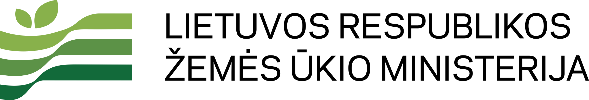 Naujovė
Atnaujintas ir suskirstytas pagal grupes tinkamų paramai gauti savivaldybių sąrašas remiantis Lietuvos Respublikos aplinkos ministerijos pateiktais duomenimis 
Parama teikiama toms investicijoms, kurios įgyvendinamos savivaldybėse, kuriose yra didelė tikimybė patirti vilkų daromą žalą ūkiniams gyvūnams (kuriose per pastaruosius 5 m. užregistruota ne mažiau kaip 10 vilkų žalų prieš ūkinius gyvūnus atvejų): 
I savivaldybių grupė (101 ir daugiau žalos atvejų): Alytaus r., Anykščių r., Lazdijų r., Molėtų r.  Utenos r. ir Vilniaus r.;  
II savivaldybių grupė (51–100 žalos atvejų):  Ignalinos r.,  Kalvarijos Kaišiadorių r. sav., Klaipėdos r., Kupiškio r., Plungės r., Prienų r., Šilalės r., Širvintų r., Telšių r., Vilkaviškio r., Vilniaus r. ir Zarasų r. ; 
III savivaldybių grupė (10–50 žalos atvejų): Biržų r., Druskininkų r., Elektrėnų sav., Jonavos r.,  Jurbarko r., Kaišiadorių r. Kalvarijos sav., Kauno r., Kėdainių r., Kelmės r., Marijampolės sav., Pagėgių sav., Panevėžio r., Pasvalio r., Plungės r. , Raseinių r., Rietavo sav., Rokiškio r., Šakių r., Šalčininkų r., Švenčionių r., Tauragės r., Trakų r., Ukmergės r., ir Zarasų r. Varėnos r.
SAUGOMI ŪKINIAI GYVŪNAI
Ūkinių gyvūnų rūšys ir deklaruotas jų skaičius (vnt.)
VĮ Žemės ūkio duomenų centro (ŽŪDC) Ūkinių gyvūnų registro (ŪGR) 2024 m. duomenys
Daugiausia avių laikytojų registruota Alytaus (554 vnt.), Vilniaus (482 vnt.) ir Lazdijų (332 vnt.) rajonų savivaldybėse.
Daugiausia ožkų laikytojų registruota Vilniaus (344 vnt.), Alytaus (123 vnt.) ir Anykščių (111 vnt.) rajonų savivaldybėse.
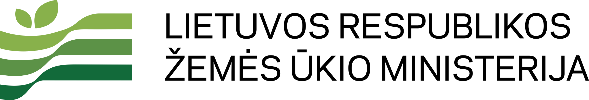 Naujovė
šalia aptvaro, kuriame yra aviganiai, prie įėjimo ir tose vietose, kur praeiviai gali patekti į  ganyklos vietą, turi būti įspėjamasis ženklas, kad aptvare yra aviganių.  Tuo atveju, jeigu įsigyjami aviganiai tuo metu, kai ūkiniai gyvūnai neganomi laukuose, jie turi būti laikomi paramos gavėjo gyvenamojoje vietoje arba veiklos vykdymo vietoje, paraiškoje nurodytu adresu.
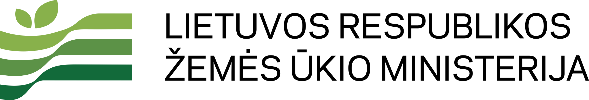 ĮSIPAREIGOJIMAI. REIKALAVIMAI APSAUGOS PRIEMONĖMS (1)
Naujovė
užtikrinti, kad įsigytos apsaugos priemonės būtų įrengtos tinkamai. Reikalavimai juostiniam / vieliniam elektriniam aptvarui taikomi visam aptvaro perimetrui, taip pat ir vartams:
juostinis / vielinis elektrinis aptvaras turi būti ne mažiau kaip  6 juostų ar vielų (vielų aukštis nuo žemės: 20 cm, 40 cm, 60 cm, 90 cm,  120 cm ir 140 cm);
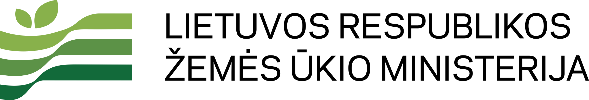 ĮSIPAREIGOJIMAI. REIKALAVIMAI APSAUGOS PRIEMONĖMS (2)
Naujovė
ne žemesnis kaip 1,40 m aukščio
žemiausia juosta / viela – ne aukščiau kaip 20 cm virš žemės
juostos plačios, ne mažiau kaip 1 cm pločio
juostų spalva balta arba mėlyna arba kitos spalvos, kuri būtų gerai matoma tamsoje
įtampa –4000-5000 V
įkalami atraminiai kuolai turi būti stabilūs (rekomenduojama baltos spalvos), kad gyvuliai negalėtų jų išversti
reikalavimai stacionariam neelektriniam tinkliniam  aptvarui taikomi visam aptvaro perimetrui, taip pat ir vartams:
bendras vielos tinklo aukštis nuo žemės -200 cm
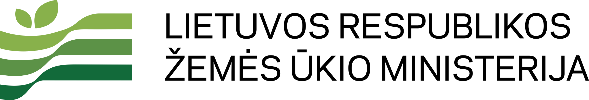 ĮSIPAREIGOJIMAI. REIKALAVIMAI APSAUGOS PRIEMONĖMS (3)
Naujovė
įrengta apsauga nuo prasikasimo: ne mažiau kaip 50 cm įkastas į žemę tinklas arba ant žemės iš aptvaro tvoros laukinės pusės patiestas 1 m pločio tinklas, sujungtas su aptvaro tvora
reikalavimai stacionariam neelektriniam tinkliniam aptvarui su elektrine juosta/viela taikomi visam aptvaro perimetrui, taip pat ir vartams:
bendras vielos tinklo aukštis nuo žemės - 200 cm
įrengta apsauga nuo prasikasimo - elektrinė juosta/viela, įtempta 20 cm virš žemės ir 15 cm prieš tvorą
Naujovė
Tinkamų finansuoti išlaidų kategorijos be PVM:
juostinio elektrinio aptvaro ir (arba) jo dalių įsigijimas ir (ar) įsirengimas (įsirengimo išlaidos kompensuojamos tik stacionariems aptvarams)
vielinio elektrinio aptvaro ir (arba) jo dalių įsigijimas ir (ar) įsirengimas (įsirengimo išlaidos kompensuojamos tik stacionariems aptvarams)
elektros tiekimo ir palaikymo įrenginio (-imų) ir (arba) jo (-ų) dalių įsigijimas
stacionaraus tinklinio neelektrinio aptvaro ir jo dalių įsigijimas ir (ar) įsirengimas
stacionaraus tinklinio neelektrinio aptvaro su elektrine juosta/viela ir jo dalių įsigijimas ir (ar) įsirengimas
vieno ar dviejų aviganių įsigijimo išlaidos su kilmės dokumentais turi būti nurodomos pagal kiekvieną aviganį atskirai
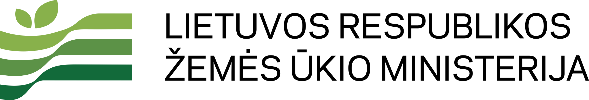 Naujovė
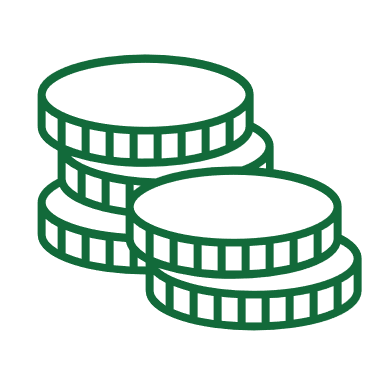 Padidinta didžiausia paramos suma vienam paramos gavėjui
10 000 Eur be pridėtinės vertės mokesčio (PVM), kai parama teikiama tvorų įsigijimui ir elektros padavimo ir palaikymo įrenginio įsigijimui ir įsirengimui
elektrinės (juostinės, vielinės) tvoros 
stacionarios, neelektrinės tinklinės tvoros su elektrine juosta/viela 
stacionarios, neelektrinės  tinklinės tvoros
12 000 Eur be pridėtinės vertės mokesčio (PVM), kai parama teikiama elektrinės (juostinės, vielinės) tvoros, stacionarios, neelektrinės tinklinės tvoros su elektrine juosta/viela, stacionarios neelektrinės, tinklinės tvoros įsigijimui ir elektros padavimo ir palaikymo įrenginio įsigijimui ir įsirengimui, bei aviganių šunų įsigijimui, kuriems nustatytas fiksuotasis įkainis:
vieno Podhalės aviganio įsigijimui – ne daugiau kaip 1 000 (vienas tūkstantis) Eur be PVM
vieno Vidurio Azijos aviganio įsigijimui – ne daugiau kaip 850 (aštuoni šimtai penkiasdešimt) Eur be PVM
PARAMOS PARAIŠKŲ TEIKIMO, vertinimo TVARKA ir atrankos kriterijai
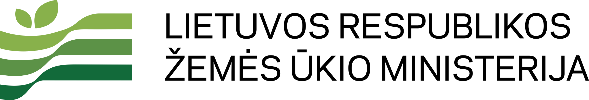 Tuo atveju, kai lėšų suma, nustatyta konkrečiam kvietimui teikti paraiškas, yra mažesnė  negu pareiškėjų  prašoma paramos suma, atliekamas paramos paraiškų atrankos vertinimas pagal atitiktį atrankos kriterijams. Pirmumas teikiamas paramos paraiškai, kuriai skirtas didesnis balų skaičius. Privalomasis mažiausias paramos paraiškų atrankos balų skaičius netaikomas.

 Atkreiptinas dėmesys:
Paramos paraiškos forma pateikiama Agentūros interneto svetainėse, adresu www.nma.lt.
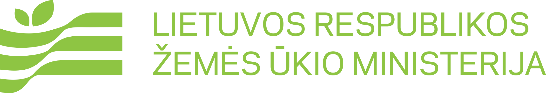 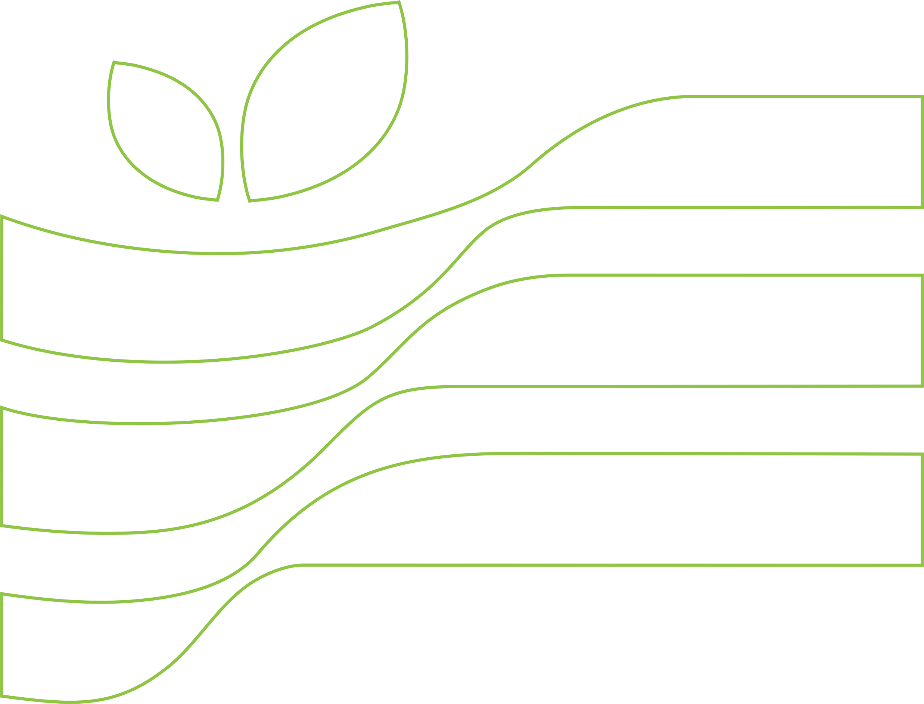 Ačiū už dėmesį 


tel. +370 5 2391 205
deimante.kemekliene@zum.lt